THE NEW NICE GUIDELINE FOR SELF HARMdr Gemma TrainorSenior lecturer in mental health nursing Liverpool john moores universityand nice SELF HARM guideline development COMMITTEE MEMBER, 2019-2022
OUTLINE OF TALK  
PART 1 Guideline development process  
Overview of the NICE Guideline process, the 15 topic areas covered, the evidence base, the recommendations, the rationale for them and impact upon practice

PART 2 Specific Recommendations
This presentation will cover 4 specific topic areas and recommendations covering … 
Compassionate approaches
Information and support
Consent and confidentiality
Safeguarding
Involving Families and Carers

Remaining NICE GL topic areas and recommendations (eg interventions) will be addressed by other speakers
PART 1 – NICE GUIDELINE OVERVIEW
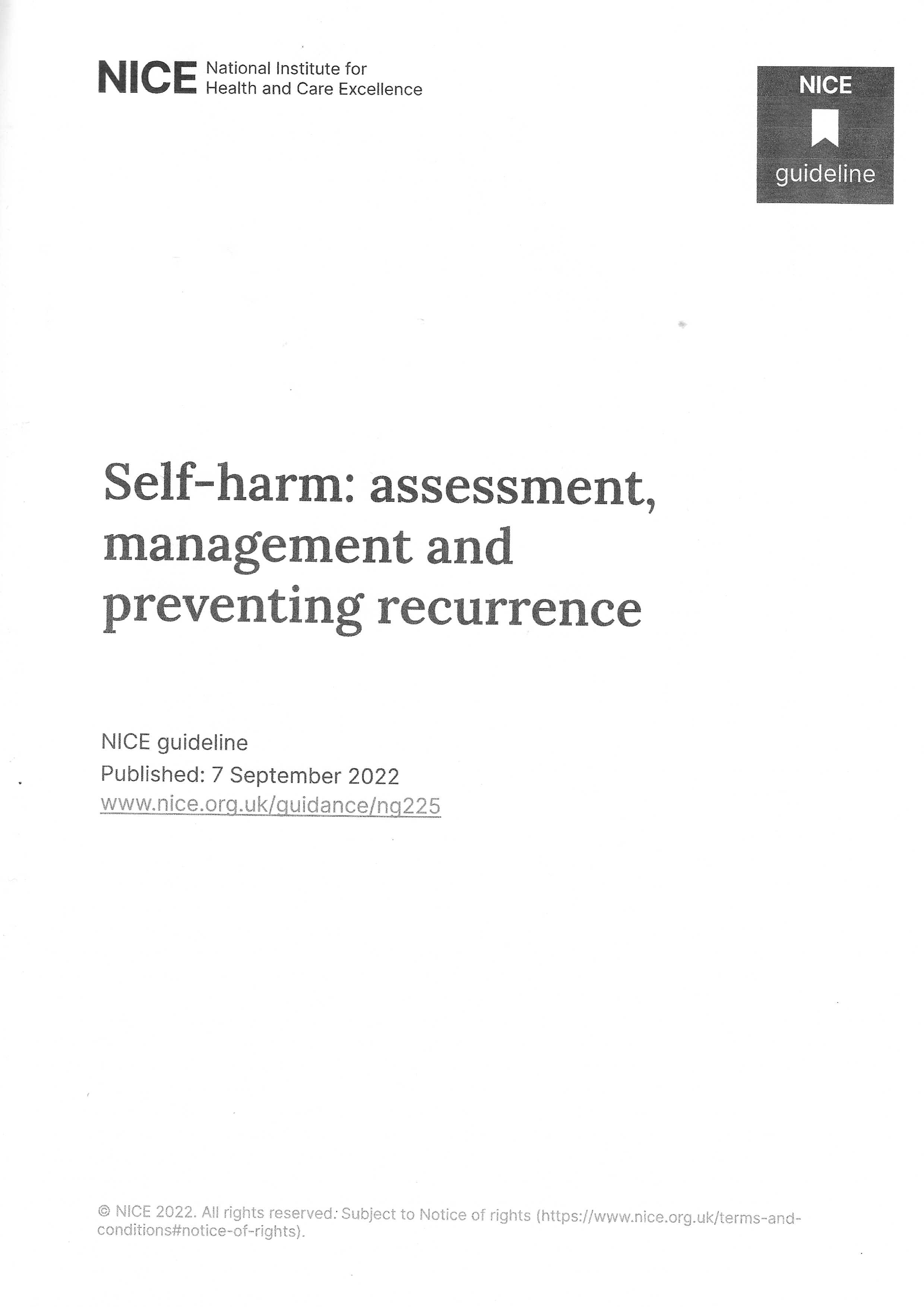 GUIDELINE DEVELOPMENT PROCESS   
Existing 2 guidelines over 10 years old - in need of updating into single GL encompassing both short and long term care and management for children, young people and adults 

Recommendations drafted by GL development committee following review of published evidence carried out by  researchers at the National Guidance Alliance (NGA) – systematic reviews/PICO approaches etc 

Committee chaired by Dr Jeremy Isaacs (Consultant Neurologist) with  Prof Nav Kapur as advisor 

17 members (including 3 lay members) and also 7 co-optees. 
Specialists in psychiatry, psychotherapy, mental health nursing, emergency medicine, social work, general practice etc along with co-opted members eg  police and prison service. 

Committee meetings took place on line between 2019 and  2022
GUIDELINE DEVELOPMENT PROCESS –EVIDENCE REVIEW   

Over 20 Expert Topic Groups formed from membership who identified specific questions to be addressed in the GL 

eg “ What is the most effective approach to obtain consent, ensure confidentiality and promote safeguarding when people have self-harmed?”  

NGA scientists (systematic reviewers, economists etc) collected relevant published evidence – both quantitative (ideally from RCTs) and qualitative - from UK and abroad – to address the posed question.   

Produced 20 detailed Evidence Review reports
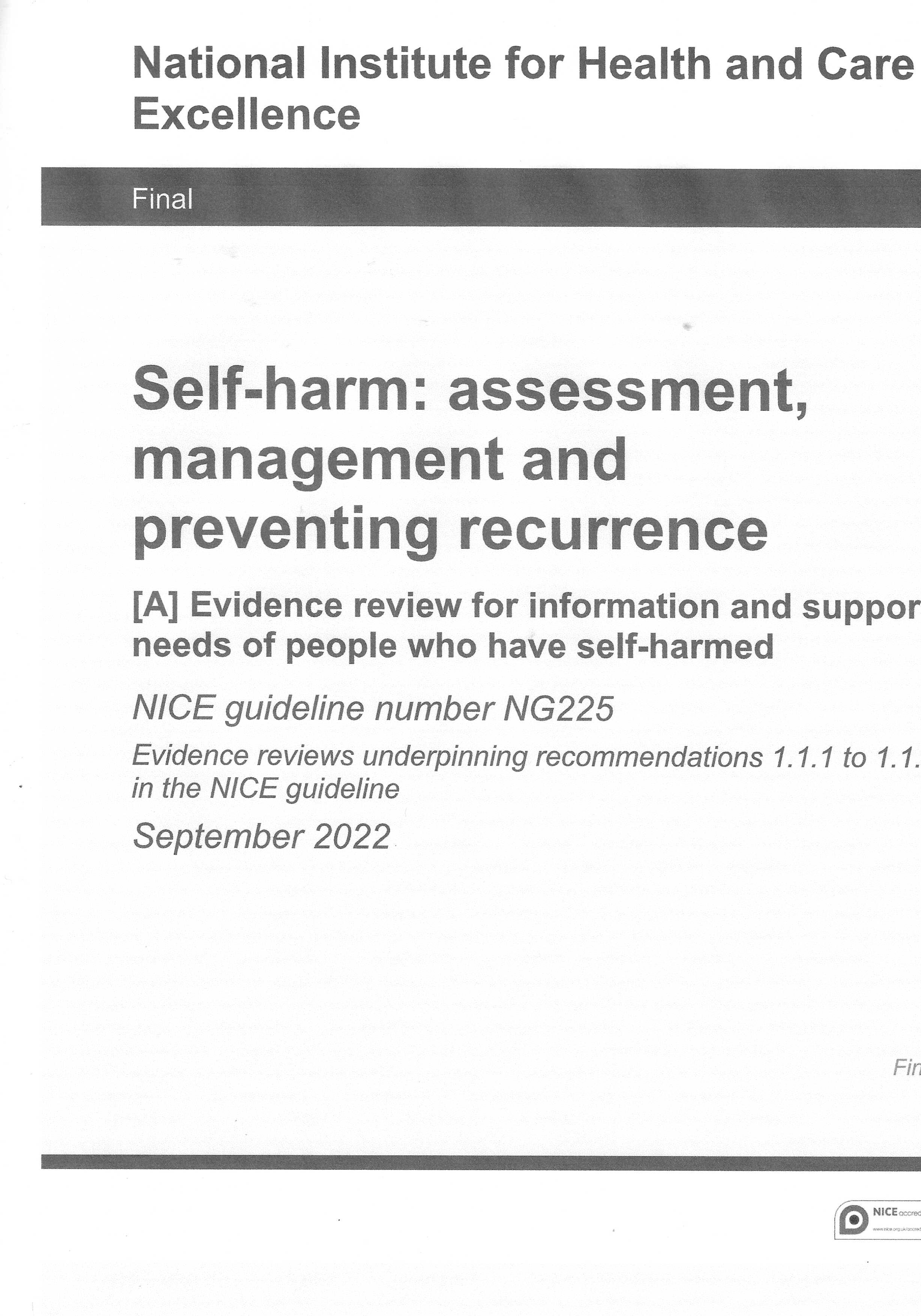 Evidence Review A

Information and Support Needs of People who have self-harmed

245 pages
GUIDELINE DEVELOPMENT PROCESS –EVIDENCE REVIEW   

The Evidence Reviews including,  economic analyses and committee discussions are all  published  - each typically over 100 pages  long – so over 2000 pages of documentation supporting the GL recommendation.
https://www.nice.org.uk/guidance/ng225/evidence

Other documentation – minutes of meetings, research recommendations, membership  on NICE SH webpage  
 https://www.nice.org.uk/guidance/ng225/history

Committee members considered the evidence, and where good quality evidence was lacking, members contributed their own knowledge and expertise, and also referred to best practice to draw conclusions and made recommendations for the GL
GUIDELINE PUBLICATION    

Consultation period on Draft Guideline   Jan 2022 to March 2022

Publication 7 September 2022 – Key documents 

NICE Guideline “Self-harm: assessment, management and  preventing recurrence” (NG225) www.nice.org.uk/guidance/ng225

Responses to comments received also published - 395 pages in total https://www.nice.org.uk/guidance/ng225/documents/consultation-comments-and-responses-2

Updated Quality Standard QS 34 “Self-harm Quality standard” (originally Published: 28 June 2013) www.nice.org.uk/guidance/qs34 

This guideline updates and replaces NICE guideline CG16 (published July 2004) and NICE guideline CG133 (published November 2011) – these now removed from NICE webpages
GUIDELINE OVERVIEW 

Covers assessment, management and preventing recurrence for children,  young people and adults who have self-harmed. 

It includes those with a mental health problem, neurodevelopmental disorder or learning disability and applies to all sectors that  work with people who have self-harmed. 

Self-harm is defined as “intentional self-poisoning or injury, irrespective of the apparent purpose”. The guideline does not cover repetitive, stereotypical self-injurious behaviour (such as head banging). 

Who is it for? 

• Healthcare professionals and social care practitioners, commissioners and providers 
• Staff in educational settings 
• Third sector organisations 
• The criminal justice system 
• People using self-harm services, their families and carers
GUIDELINE RECOMMENDATIONS 

15 main topic areas, each with a set of recommendations covering

Compassionate approaches and involving families and carers (4 topics)*
Assessment and care - approaches, tools, assessment by health professionals and by other sectors (4 topics)
Hospital admission, discharge and after care (2 topics )
Interventions, support and safe prescribing  (3 topics)
Training and Supervision (2 topics) 

Each topic area contains several recommendations – over 60 recommendations in total

Recommendations supported by  
Rationale  on why the Committee made the recommendations and 
Impact  for current practice
GUIDELINE RECOMMENDATIONS FOR RESEARCH

To address gaps in the evidence base the Committee also made recommendations for studies into 

Models of Care – effectiveness of different models
Assessment in non specialist settings - 
Admission to hospital – effectiveness of routine vs automatic admission 
Psychological interventions – effectiveness including digital vs F2F 
Harm minimisation  - effectiveness of strategies
PART 2 
SELECTED RECOMMENDATIONS 

COMPASSIONATE APPROACHES 
Information and Support 
Consent and Confidentiality
Safeguarding  

INVOLVING FAMILIES AND CARERS
COMPASSIONATE APPROACHES -  1 INFORMATION AND SUPPORT
Committee considered 
published evidence from over 20 qualitative studies in relevant healthcare settings, several in the  UK (NGA evidence reviews A and B)
Their own knowledge and experience 
NHS guidance on patient experience
Patient experience in adult NHS services 

Recommendations
Cover what items of information should be raised, shared and provided in discussion with people who self harm, their families and carers. This includes
Specific items of information on self harm, eg what is it, reasons for SH behaviour, coping strategies etc
Support available
Written Care Plan and Safety Plan 

Additionally, information need to be TAILORED, sensitive and empathetic, conveyed in a spirit of optimism
Recognise that the support and information needs to be ADAPTED to those who may be subject to discrimination such as physical disability, learning difficulties, LGBTQ+ community
COMPASSIONATE APPROACHES -  1 INFORMATION AND SUPPORT
 
CARE PLAN 

The plan of treatment or healthcare to be provided to the service user. 
It typically  documents the needs and safety considerations of the service user, the interventions that  will support their recovery, as well as the key professionals and practitioners involved in their care.


SAFETY PLAN 
A written, prioritised list of coping strategies and/or sources of support that the person who has self-harmed can use to help alleviate a crisis. 
Components can include recognising warning signs, listing coping strategies, involving friends and family members, contacting mental health services, and limiting access to self-harm methods.
COMPASSIONATE APPROACHES -  1 INFORMATION AND SUPPORT


IMPACT ON PRACTICE 

 Make it easier to get support and information after an episode of self harm 

Reduce the variation in information provided

Service providers may need to change the information they give – but cost should be minimal.

People who self harm, family and carers will be better informed and supported

As a result, family members/carers may seek further care for themselves – difficulty to estimate the effect will have on practice
COMPASSIONATE APPROACHES -  2 CONSENT AND CONFIDENTIALITY 
Committee consideration 
A systematic review of the literature was conducted but no studies were identified about most effective approach to obtain consent and ensure confidentiality (Evidence Review C) 
Committee used knowledge of best practice and 
Existing guidance and practice 
As a result Committee were not able to be more specific in their recommendations about how consent and confidentiality should be considered specifically for people who have self harmed 

Recommendations (these include the following…) 
Professionals and practitioners should be aware of the principles of and how to apply relevant legislation and associated guidance/CoPs (Mental Capacity Act 2005, Mental Health Act 2007, Children Act 1989, Children and Family  Act 2014) 
Understand how capacity and competence to consent apply to children and young people of different ages   
In discussions about capacity and consent, staff to have access to specialist advice and, if needed, legal advice
Staff to be familiar with limits of confidentiality about treatment and care  
Be aware of benefits of involving families/carers bur recognise need to obtain consent from person who have self harmed 
If need to break confidentiality – need to make person who has self harmed aware
COMPASSIONATE APPROACHES -  2 CONSENT AND CONFIDENTIALITY

IMPACT ON PRACTICE 

 Recommendations in line with existing good practice

Should result in easier access  to legal advice 

Better awareness of the benefits of sharing information
COMPASSIONATE APPROACHES -  3 SAFEGUARDING  

Committee consideration 
A systematic review of the literature was conducted but no studies were identified about most effective approach to safeguarding (Evidence Review C) 
Committee used their knowledge of best practice and 
Existing guidance and practice 


Recommendations
Professionals and practitioners should understand when and how to apply principles  of Care Act 2014, Children Act 1989 and Children and Family Act 2014
Staff to ask about safeguarding concerns – eg domestic abuse, exploitation  etc
Staff to be aware of local safeguarding procedures - seek advice from local lead on safeguarding 
If people referred to local health or social services under safeguarding procedures – use a Mukti-Agency approach (eg involving education) when assessing and planning person’s needs
COMPASSIONATE APPROACHES -  3 SAFEGUARDING

IMPACT ON PRACTICE 

 Recommendations in line with existing good practice

Should enable better communication and transitions across services through multi-agency approaches
INVOLVING FAMILIES AND CARERS  
Committee consideration 
There was conflicting evidence about IF and HOW family members should be involved in the support and treatment of people who self harmed. 

Evidence considered 
A systematic review of evidence of views and preferences of service users and best ways of involving families  and carers, and staff working in the management of people who have self-harmed (Evidence Review D) showed positive and negative effects
Recommendations based on this evidence and also committee’s knowledge and experience


There was good evidence that involving family/carers can have a positive effect but need to  consider persons preferences and capacity.  Sometimes involvement is not appropriate.
Non verbal means of communication can help to bring therapeutic rapport and understanding of needs
INVOLVING FAMILIES AND CARERS  

Recommendations (these need to be considered alongside those recommendations on consent and confidentiality)
Ask service user whether they would like family/carers to be involved – encourage involvement
If involving families/carers, take into account issues such as 
Consent
Safeguarding concerns
Mental capacity, age and competence
Persons right to confidentiality and autonomy in decision making 
Balance between benefits and risks of involving family/carers
Use a collaborative approach
involve person in decision making eg in developing their safety plan
family members can still provide information even if consent to involvement in persons care has not been given
If person finds it difficult to vocalise their distress – try alternatives – eg non verbal language, letters. Safe words
INVIOLVING FAMILIES AND CARERS 

IMPACT ON PRACTICE 

 Should make it easier for professionals to recognise when it is appropriate to involve families/carers in the care of the person

Should allow person who has  self harmed to make decisions about involving families/carers

Should enable family members and carers to be involved in care in a collaborative and helpful way
THANK YOU FOR LISTENING 
– ANY QUESTIONS?